TP2 semestre 2Les besoins des plantes
S.Bourget
Voici une plante d’intérieur. Comment se reproduit elles d’après vous?
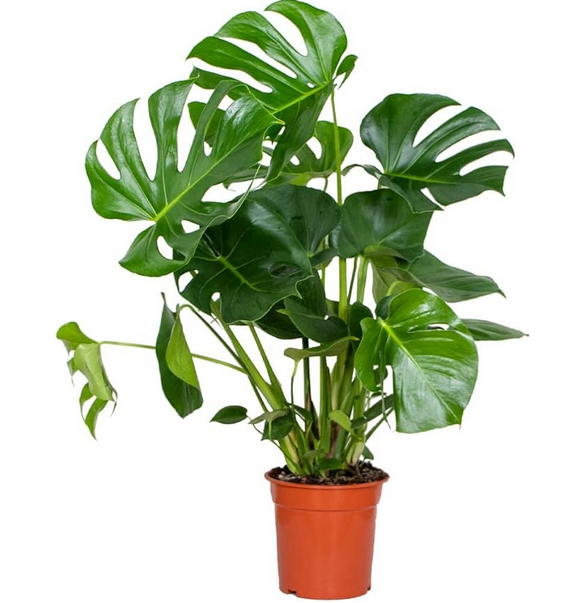 Monstera Deliciosa
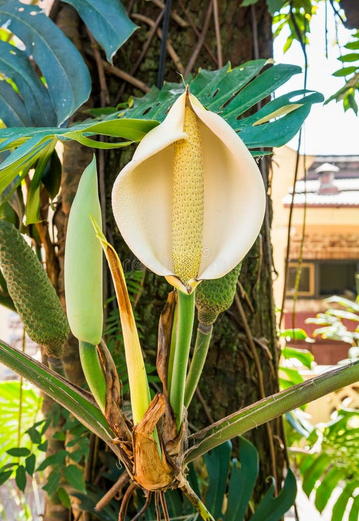 Atelier 1
Problème 1: Quels sont les besoins des végétaux?
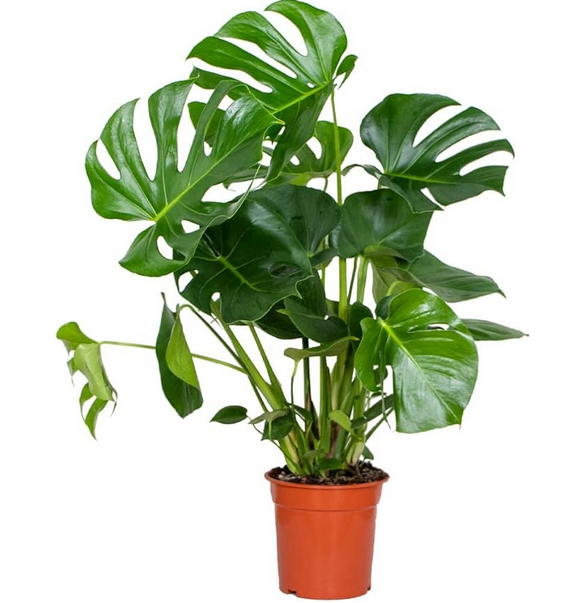 Consigne:
Proposer une ou des expériences pour vérifier les besoins des végétaux.
Vous devez réaliser un schéma de ces expériences et indiquer le résultat attendu.
Monstera Deliciosa
Les besoins des végétaux
Expérience: une expérience vise à tester un paramètre.
Pour cela on réalise deux expériences, une expérience test avec le paramètre enlevé et une expérience témoin où ce paramètre est présent.
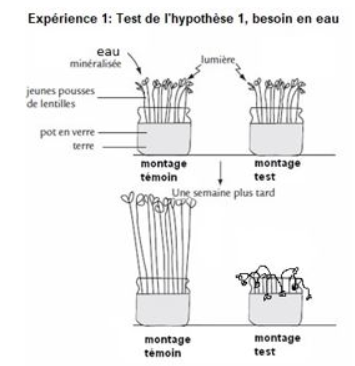 Point didactique
Les besoins des végétaux
Résultats:
Les plantes ont besoin pour se développer correctement d’eau, de lumière, de sels minéraux et  de dioxyde de carbone.
De nouvelles questions
-Est ce que la graine a les mêmes besoins pour germer?


-Comment les utilise-t-elle et à quoi cela sert?
Réponse: résultat de nos expériences.
Problème 2: Comment la plante utilise ces éléments?
Questions document 2
La photosynthèse
Les végétaux ont besoin pour pousser d’eau, de sels minéraux de dioxyde de carbone et de lumière. Ils réalisent avec ces éléments la photosynthèse.

La photosynthèse est la synthèse d’éléments organiques (glucose) à partir d’éléments minéraux tel que l’eau, et le dioxyde de carbone, en
 utilisant la lumière.
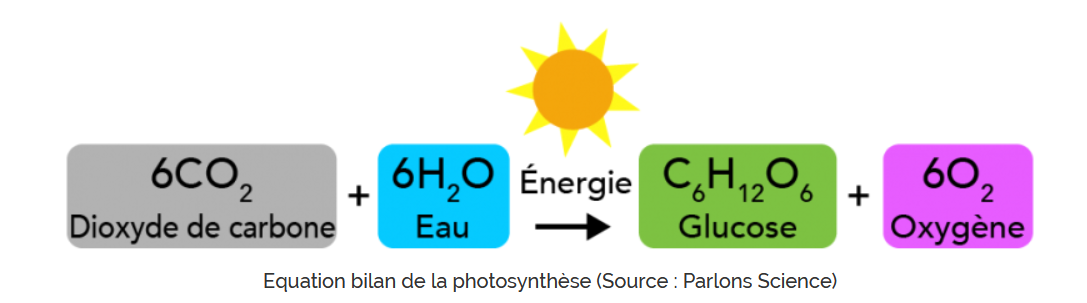 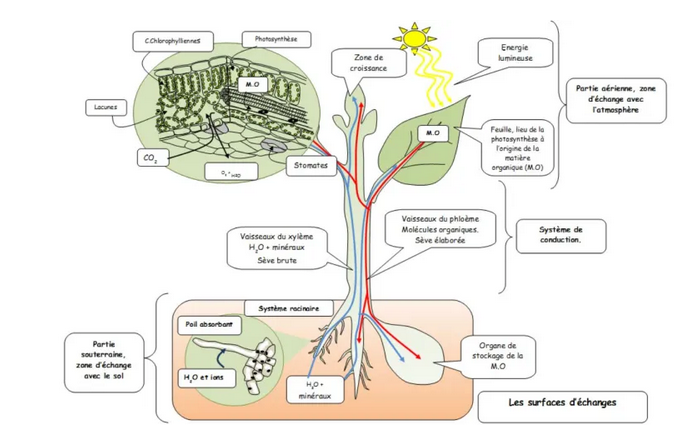 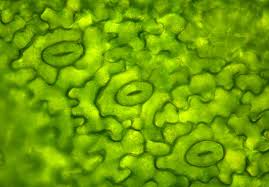 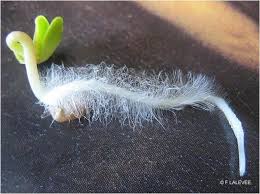 Problème 3: Les plantes respirent-elles?
Problème 3: Les plantes respirent elles?
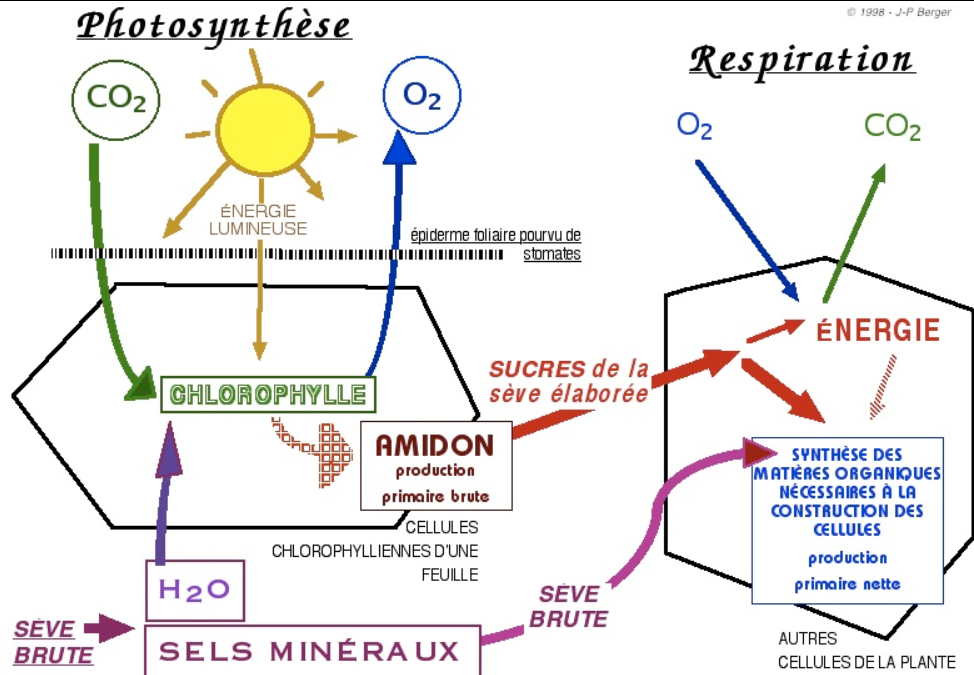 La photosynthèse sert à fabriquer de la matière organique en présence de lumière et à partir de dioxyde de carbone et d’eau.

Cette matière organique (glucose) sert à la plante pour fabriquer d’autres types de molécules tels que les protéines ou les lipides dont la plante a besoin.

Or ces réactions de synthèse nécessitent de l’énergie.
Donc une partie du glucose produit par la photosynthèse sert à fournir de l’énergie par la respiration cellulaire.